CSE 105Theory of Computation
Alexander Tsiatas
Spring 2012
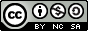 Theory of Computation Lecture Slides by Alexander Tsiatas is licensed under a Creative Commons Attribution-NonCommercial-ShareAlike 3.0 Unported License.
Based on a work at http://peerinstruction4cs.org.
Permissions beyond the scope of this license may be available at http://peerinstruction4cs.org.
Wonderful!!! Doom!!!
Consequences of P ≠/= NPWhat’s at Stake?
2
If P = NP, what would the consequences be?
Many cryptographic systems are no longer secure, so all your Facebook, Gmail and online credit card transactions become insecure in a way they weren’t before
Many important optimizations may now be computationally practical, improving our lives and efficiency in many things
It takes as long to verify the correctness of an answer to problems in NP as it does to find the correct answer in the first place
Other/None/More than one
3
Graph Coloringanother np-complete problem
4
Graph 3-Coloring (G3C)
G3C = { <G> | G is a graph, and there is a coloring of vertices such that adjacent vertices don’t have the same color}

This is a decision problem? A language?
“Is this graph G 3-colorable?” =“Is <G> in G3C”?
5
Is this graph 3-colorable?
Individual vote only: A for YES; B for NO
6
Is this graph 3-colorable?
Individual vote only: A for YES; B for NO
7
Another NP-Complete Problem
Want to show: G3C is NP-complete.
What do we need to show?

Graph 3-Coloring is in NP
SAT      G3C
G3C 	SAT
None or more than one of the above
8
“G3C is in NP”
How could we prove this?

Give a deterministic poly-time TM that decides G3C
Give a nondeterministic poly-time TM that decides G3C
Give a deterministic poly-time TM that can verify a solution to G3C
Give a nondeterministic poly-time TM that can verify a solution to G3C
None or more than one of the above
9
“G3C is in NP”
Let’s use choice c)
Give a deterministic poly-time TM that can verify a solution to G3C. Any ideas?
10
3SAT      G3C
In order to show this reduction, you need to do WHAT?

Take an arbitrary Boolean formula, and turn it into a graph that can be 3-colored iff the formula can be satisfied.
Take an arbitrary graph and turn it into a Boolean formula that can be satisfied iff the graph can be 3-colored
11
3SAT      G3C
Normal people use colors like: red, blue, green, vivid tangerine…

We’re going to use the “colors” T, F, and S.
Believe me, it’s going to make things way easier.
12
3SAT      G3C
Take a Boolean formula, and turn it into a graph that can be 3-colored iff the formula can be satisfied

First step: create nodes called T, F, and S. Assume those are actually the colors. (How?)
T
F
S
13
3SAT      G3C
Second step: create a node for each possible literal (xi and ~xi).
Connect all of them to S. (Why?)
Connect xi to ~xi. (Why?)
S
x1
x2
x3
xn
…
~x1
~x2
~x3
~xn
14
3SAT      G3C
Third step: For each clause, create this gadget:


Connect the 3 literals in that clause to the black nodes
Connect the yellow nodes to T
15
WHY this gadget?!
Connect the 3 literals in that clause to the black nodes
Connect the yellow nodes to T


Suppose the 3 literals are colored F.  For a 3-coloring, what color is the WHITE node?

a) T 	b) F 	c) S 	d) White 	e) Other
16
So, the implication is this:
The resulting graph can be colored iff at least 1 literal in each clause is colored T
In other words: the resulting graph can be 3-colored iff each clause is satisfiable
In other other words: the resulting graph can be 3-colored iff the entire formula is satisfiable.

Mission Accomplished.
17
Does anyone actually care aboutgraph coloring?
Yes, people who color maps for a living (duh)

But also: other problems.
Nodes are UCSD classes
Put an edge between 2 classes if there’s at least 1 student who’s in both (CSE 105 and CSE 130, for example)
Colors are exam time slots
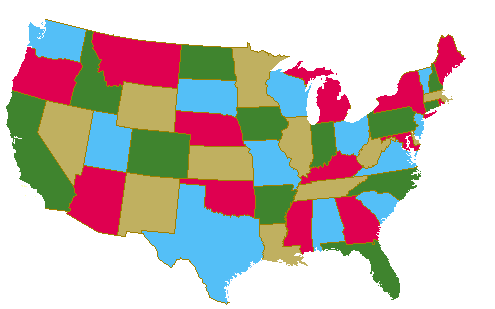 18
Wrapping up….
19
CSE 105: What have we done?
We studied several computational models
Starting with the most simple: DFA’s, RE’s
Ending with the most complex: Turing machines, as powerful as computers we use daily
20
CSE 105: What have we done?
These models were both simple and powerful:
Powerful enough to model real, meaningful computation (especially TM’s)
Simple enough to make precise mathematical statements about what can and can’t be done with them
21
CSE 105: What have we done?
We showed what models CAN do:
They can solve specific types of problems (classes of languages)
(For example, CFG’s can be used to parse XML)
One model (Turing machines) is appropriate for making statements about “real computation”
22
CSE 105: What have we done?
We showed what models CAN’T do:
For each language class we studied
There are problems NOT in that language class!
Regular expressions can’t parse XML
PDA’s can’t check if a number is square
TM’s can’t solve the Halting Problem!
23
Beyond CSE 105
Most of CSE 105 is about computability: what can and cannot be computed
Most of this week was an introduction to complexity: for things that can be computed, how difficult is it?
We talked about P and NP, but there are tons of others: PSPACE, EXPTIME, NL, etc.
There’s also an unresolved question: what about problems that are not decision problems?
24
Beyond CSE 105
There are also other related models of computation, and other classes of languages based on those:
Randomized Turing machines
Quantum Turing machines
Circuit-based models

Tons of open problems in here.
25
Beyond CSE 105
Many of these topics are explored in CSE 200.
Yes, it’s a graduate course, but if you did well in CSE 105, it is not out of reach!
In my experience, I have found that undergrads who succeed in CSE 105 at UCSD are at least as prepared as grad students who came from elsewhere.
(I have also found this true, perhaps more so, with CSE 101 and 202).
26
Beyond CSE 105
There are also lots of other “Theoretical CS” classes that are NOT related to 105.

CSE 101, 202: Algorithms
Cryptography
Cryptosystems are proven secure using…reductions!
“If you can break the cryptosystem, then you can also solve Wicked Hard Problem X”
You may also enjoy math classes, especially probability, combinatorics, and discrete math.
27
What to do if you hated CSE 105:
You almost certainly won’t have to build Turing machines or prove things co-recognizable anywhere else.
BUT, throughout your studies and career, you will encounter a few things, guaranteed:
Parsing XML and CFG’s for programming languages
NP-complete problems
Regular expressions
“Is this program stuck, or is it just taking a long time?”
Lucky for you, you now know how to deal with these.
Leave CAPE feedback: what can be done better?
28
What to do if you liked CSE 105:
Consider taking CSE 200, or other theoretical CS courses
Consider applying to be a CSE 105 tutor
Leave positive CAPE feedback 
…and feel free to ask me about anything
29
That’s all, folks!
See you at the final:
Tuesday 6/12, 11:30am, right here
Good luck studying!
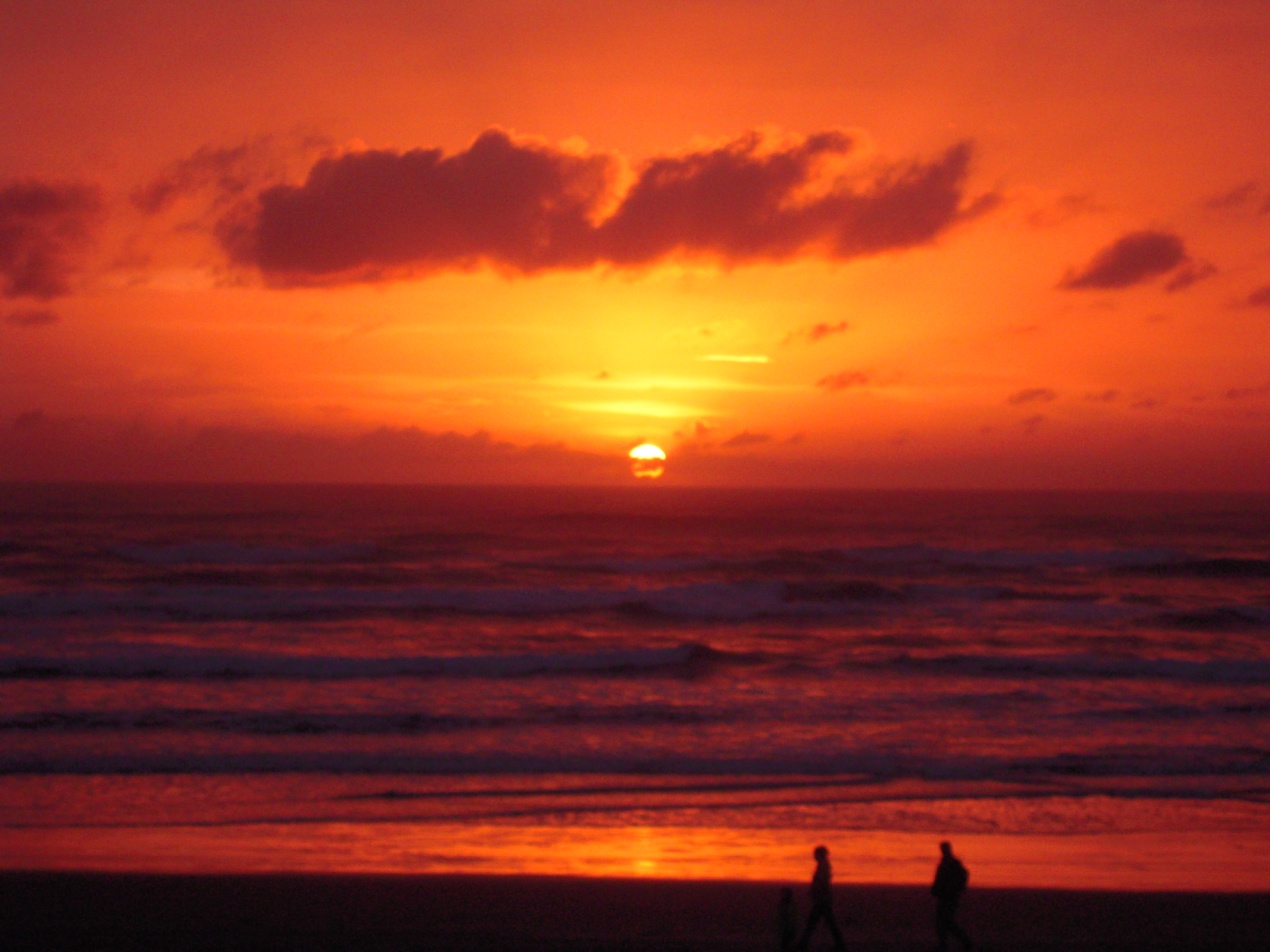 30